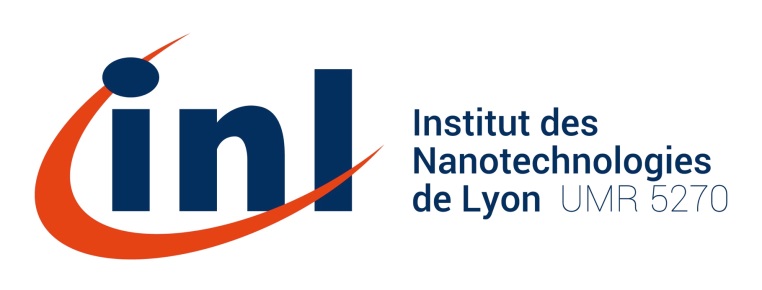 Automatisation du renouvellement de milieu de culture cellulaire.
Princesse Agbendaa, Valentin Chalutb, Caterina Tombab, Anne-Laure Demana,b 
a Département GEP, Univ. Lyon1, France
b Institut des Nanotechnologies de Lyon INL- UMR 5270, Lyon, France
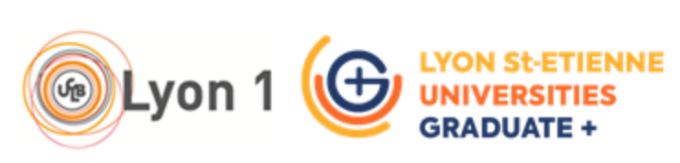 Institut des Nanotechnologies de Lyon
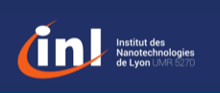 Matériaux Fonctionnels & Nanostructures

Electronique

Lumière

Bioingénierie et Santé
Capteurs biomédicaux
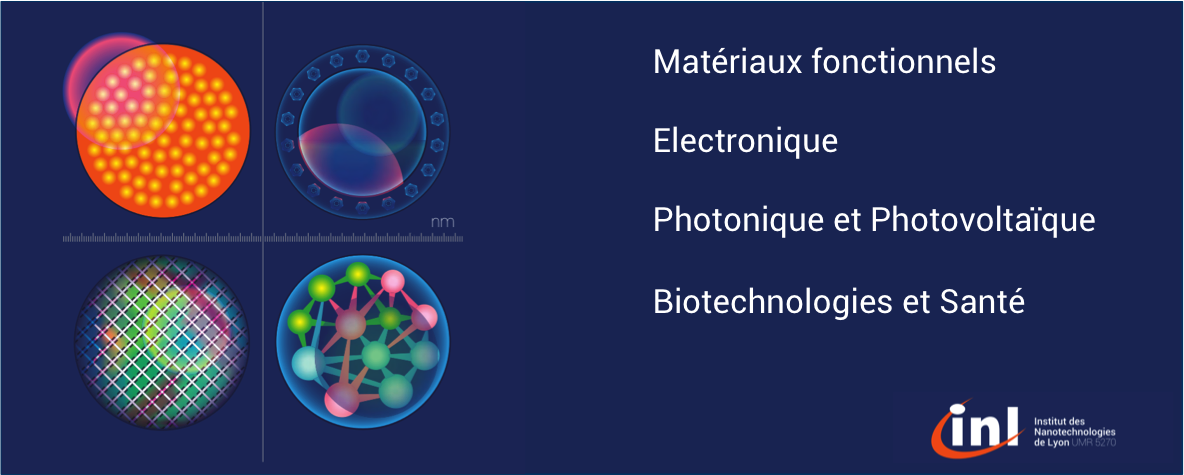 Lab On Chip et
Instrumentation
Equipe « Dispositifs pour la Santé et L’Environnement » (DSE)
Chimie et 
Nanobiotechnologies
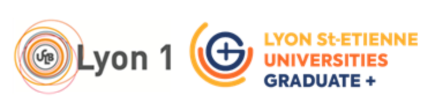 Journées de rencontre de la Graduate Initiative EIF – 11 et 12 juillet 2024
Groupe Lab On Chip et Instrumentation
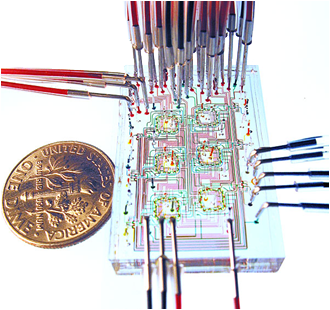 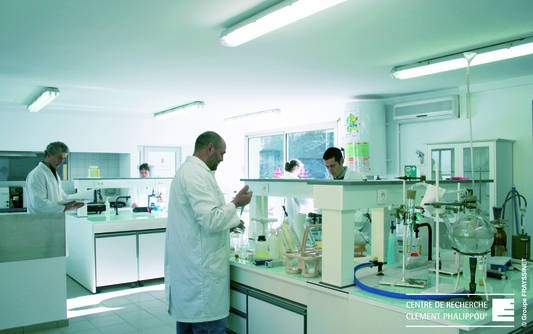 Laboratoire d’analyses
(Stanford)
Laboratoire sur puce
Avantages: 
 Réduction des volumes des échantillons : 
Diminution des temps d ’analyses et de leurs coûts 
 Multifonctions, parallélisation
 Portabilité, compacité du dispositif
 Usage unique
 Manipulation et caractérisation de micro ou nano-objets
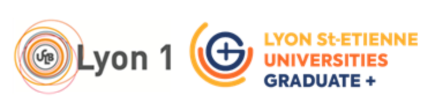 Journées de rencontre de la Graduate Initiative EIF – 11 et 12 juillet 2024
Groupe Lab On Chip et Instrumentation
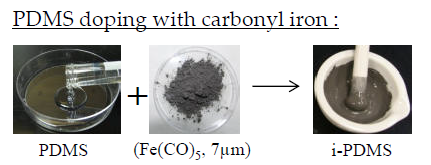 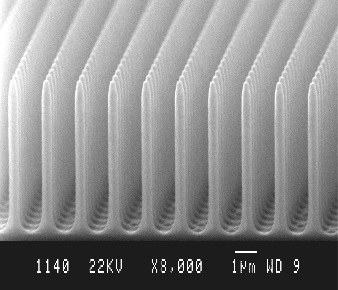  Matériaux
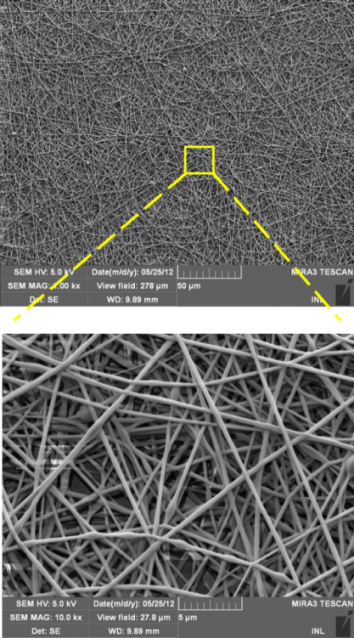  Procédés
 Micro-nanofluidique
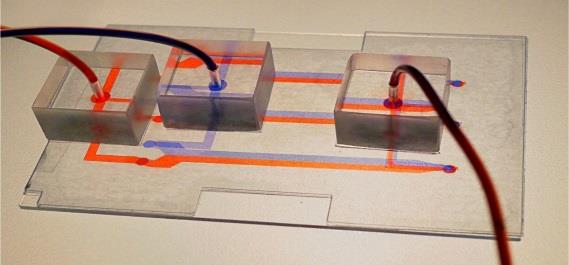  Modélisation mutliphysique
Laboratoires sur Puce
 Méthodes de caractérisation
 Détection en microsystème
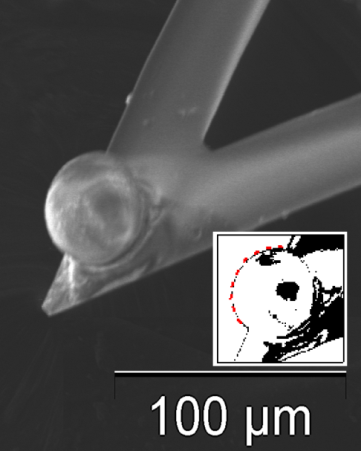 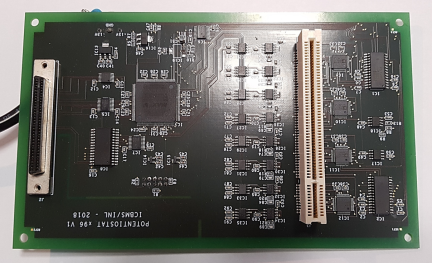  Préparation d’échantillons
 Instrumentation
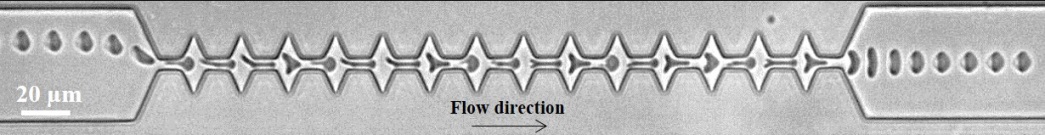  	Microsystèmes pour le diagnostic
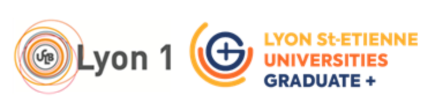 Journées de rencontre de la Graduate Initiative EIF – 11 et 12 juillet 2024
Intestin sur puce - Mimer sa physiologie
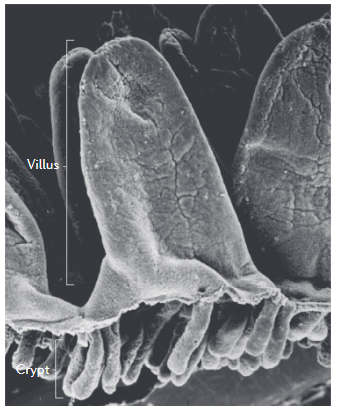 (3)
50µm
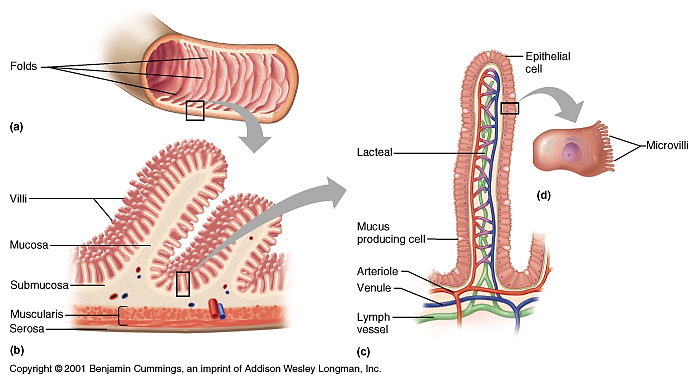 Structure complexe
Mouvements complexes
150µm
1mm
2cm
a)
(1)
d)
Tube
(~1.2 cm rayon externe*)
Mouvements musculaires
(~4 mm d’amplitudee ~10 fois/min*)
(1)
Développement de l’irgane
(~100-500 µm d’amplitude*)
Courbures
(~2 mm de haut*)
Mouvements externes
(2)
b)
c)
*in humans
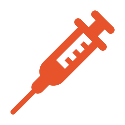 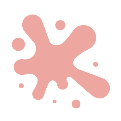 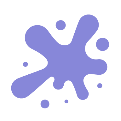 (4)
(4)
Pathologies induites
Pathologies induites
Microstructures
(~500 µm de haut*)
Nécessité de traitements plus efficaces
Kugler P. et al, 2014
Poling H. M. et al., 2022


Barker N., 2014
Mckeown, S. J. et al., 2013
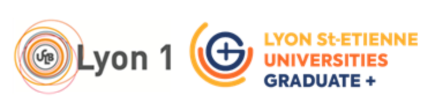 Journées de rencontre de la Graduate Initiative EIF – 11 et 12 juillet 2024
Limite du modèle in-vivo
Différent de l’humain
Complexe à étudier
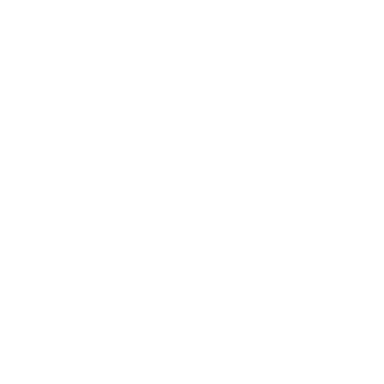 Questions éthiques
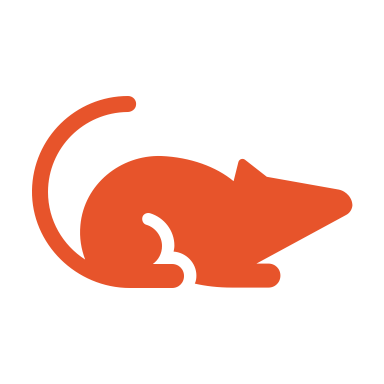 Modèles in vivo
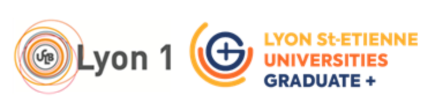 Journées de rencontre de la Graduate Initiative EIF – 11 et 12 juillet 2024
L'essor de nouveaux modèles in vitro
(5)
Auto-organisation cellulaire
Compartimentation cellulaire
Microstructures apparentes
Organoides
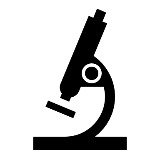 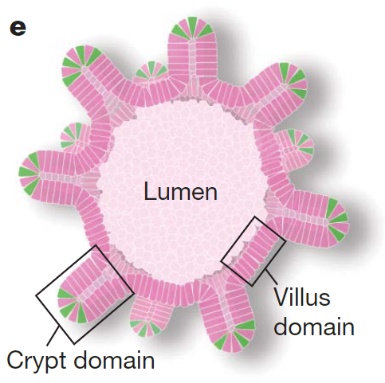 Modèle In Vitro
(6)
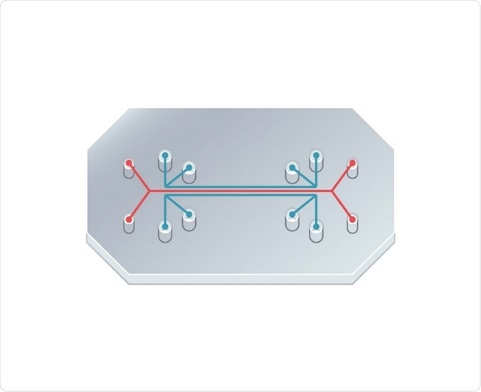 Reproduire les propriétés physico-chimiques et mécaniques de l’organe
Mimer sa micro-structure
Maitriser la perfusion
Organe sur puce
(5)    Sato, T. et al., 2009
(6)    Hombalkar S., 2021 : https://www.scienceabc.com/
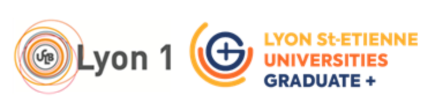 Journées de rencontre de la Graduate Initiative EIF – 11 et 12 juillet 2024
Stratégie envisagée pour développer un intestin sur puce
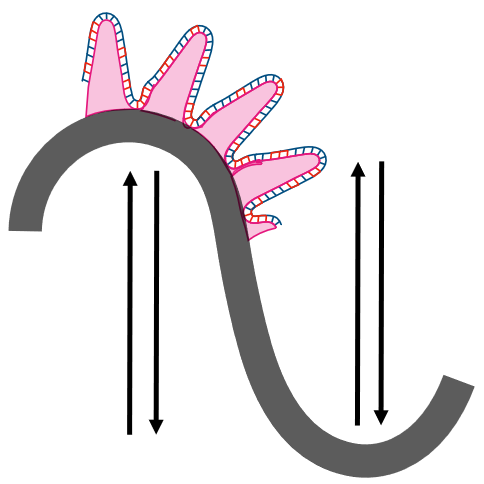 Développement et caractérisation de substrats magnétiques
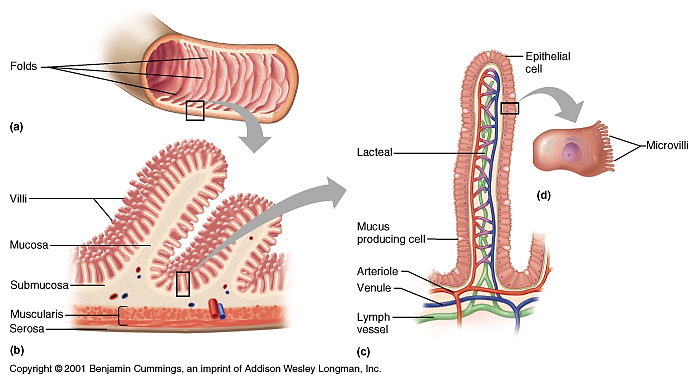 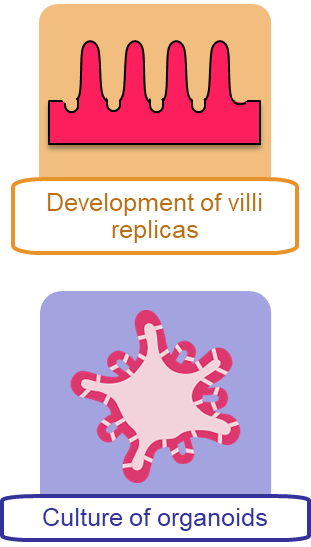 Répliques de villosités
Development of villi replicas
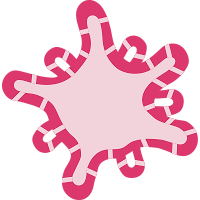 Culture d'organoïdes sur des substrats mobiles et microstructurés
Culture of organoids
Cultures d’orgnaoïdes
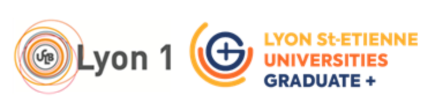 Journées de rencontre de la Graduate Initiative EIF – 11 et 12 juillet 2024
[Speaker Notes: CTCs are relevant biomarkers for therapeutic monitoring of disseminated cancers with a poor prognosis or highly resistant to 2nd and 3rd line treatments: lung, advanced breast, colon]
Stratégie envisagée pour développer un intestin sur puce
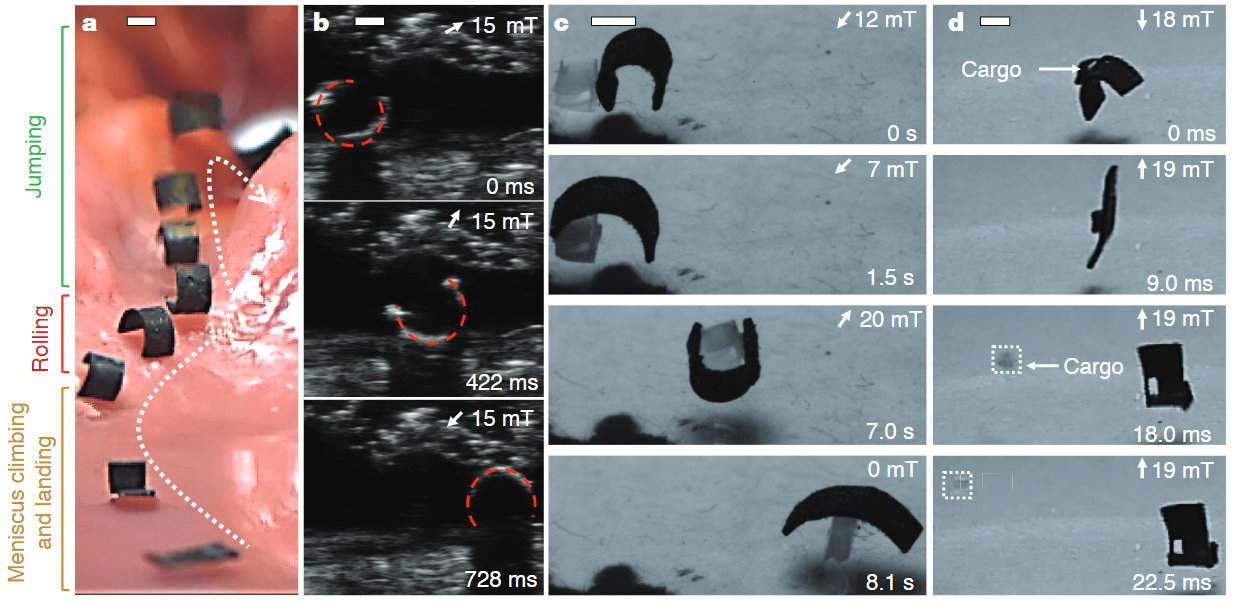 (11)
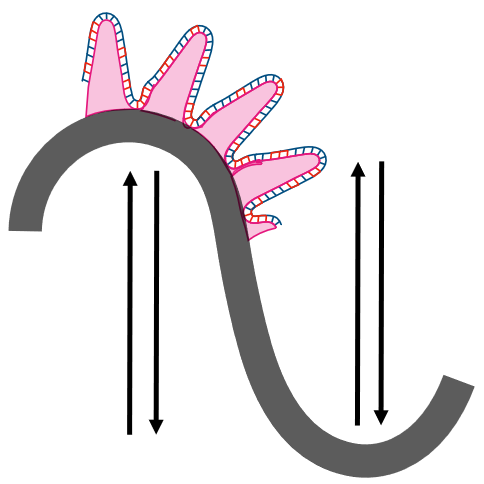 Développement et caractérisation de substrats magnétiques
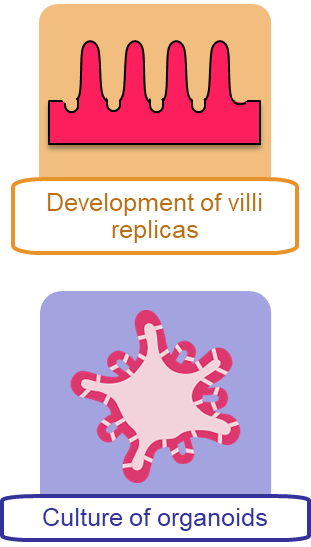 Répliques de villosités
Development of villi replicas
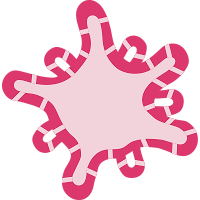 Culture d'organoïdes sur des substrats mobiles et microstructurés
Culture of organoids
Cultures d’orgnaoïdes
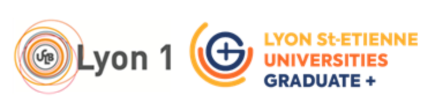 (11)    Hu W. et al., 2018
Journées de rencontre de la Graduate Initiative EIF – 11 et 12 juillet 2024
[Speaker Notes: CTCs are relevant biomarkers for therapeutic monitoring of disseminated cancers with a poor prognosis or highly resistant to 2nd and 3rd line treatments: lung, advanced breast, colon]
Stratégie envisagée pour développer un intestin sur puce
(3)
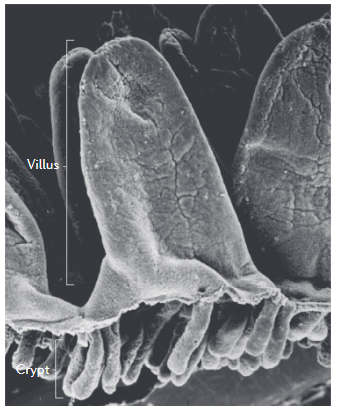 50µm
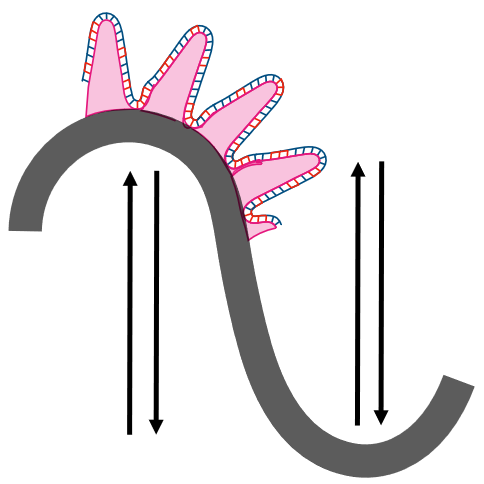 Développement et caractérisation de substrats magnétiques
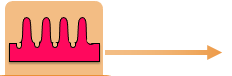 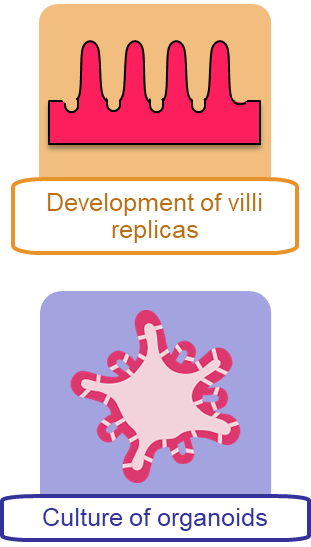 Répliques de villosités
Development of villi replicas
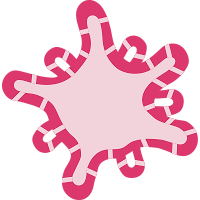 Culture d'organoïdes sur des substrats mobiles et microstructurés
Culture of organoids
Cultures d’orgnaoïdes
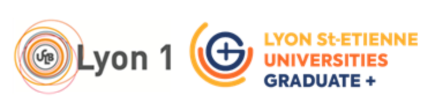 (11)    Hu W. et al., 2018
Journées de rencontre de la Graduate Initiative EIF – 11 et 12 juillet 2024
[Speaker Notes: CTCs are relevant biomarkers for therapeutic monitoring of disseminated cancers with a poor prognosis or highly resistant to 2nd and 3rd line treatments: lung, advanced breast, colon]
Stratégie envisagée pour développer un intestin sur puce
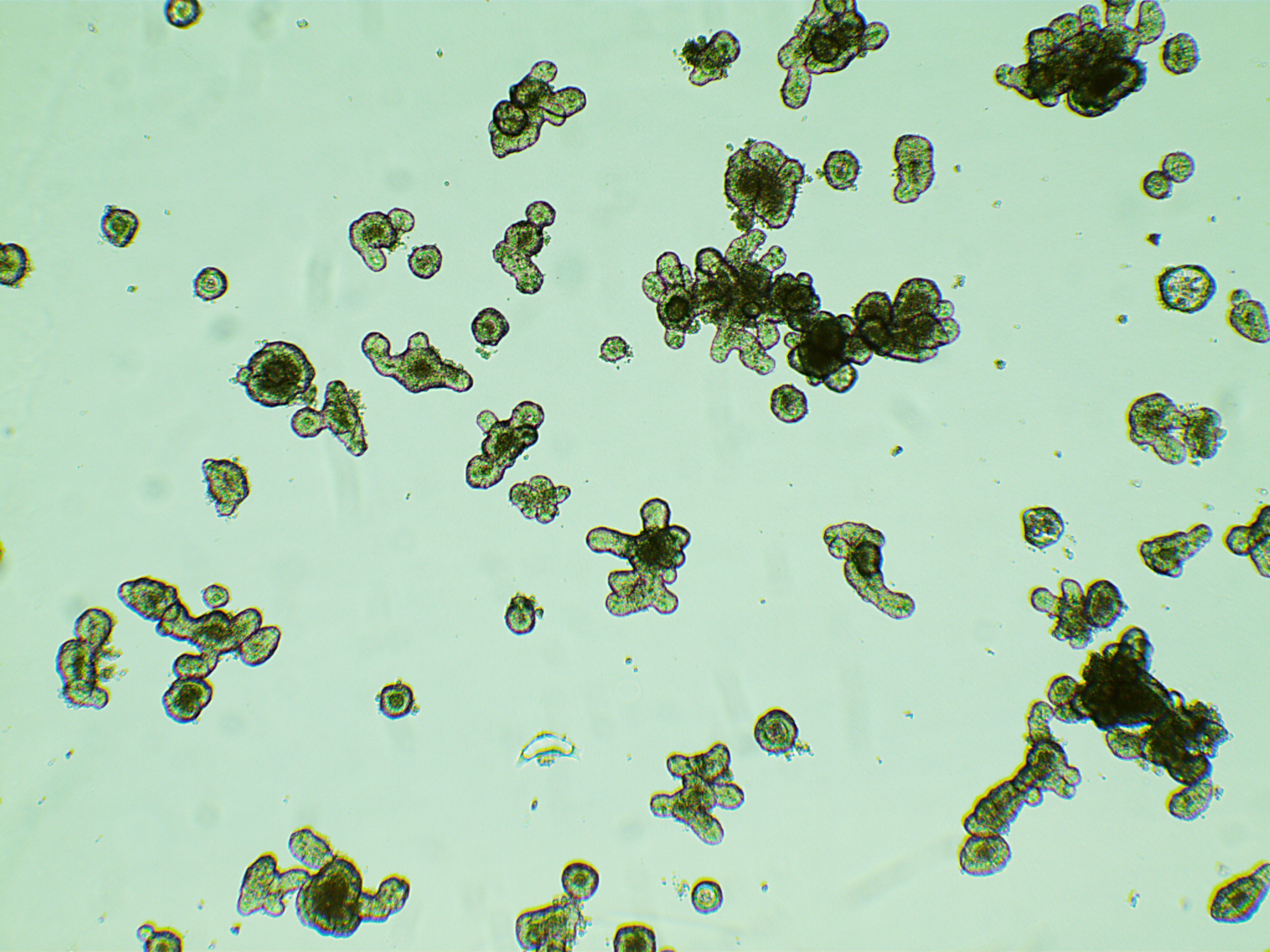 30 µm
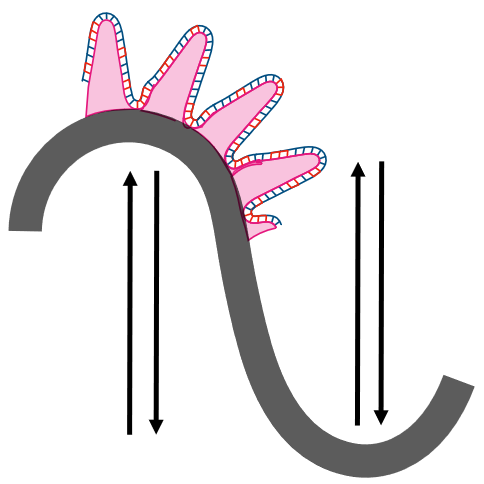 Développement et caractérisation de substrats magnétiques
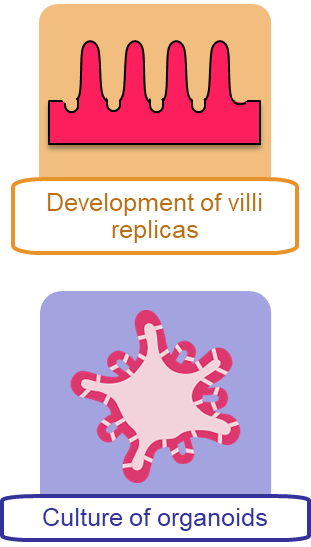 Répliques de villosités
Development of villi replicas
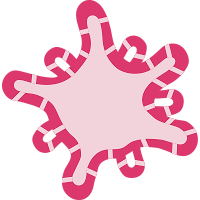 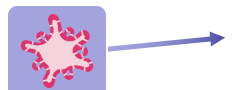 Culture d'organoïdes sur des substrats mobiles et microstructurés
Culture of organoids
Cultures d’orgnaoïdes
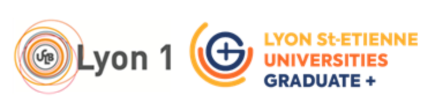 (11)    Hu W. et al., 2018
Journées de rencontre de la Graduate Initiative EIF – 11 et 12 juillet 2024
[Speaker Notes: CTCs are relevant biomarkers for therapeutic monitoring of disseminated cancers with a poor prognosis or highly resistant to 2nd and 3rd line treatments: lung, advanced breast, colon]
Cultures d’organoïdes intestinaux
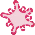 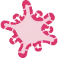 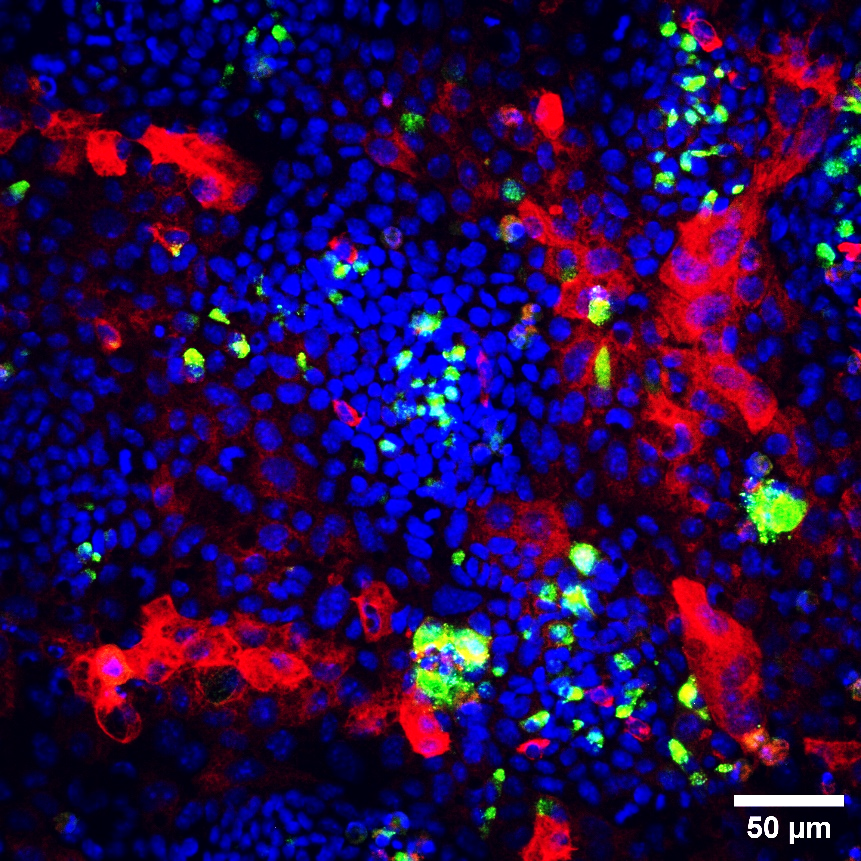 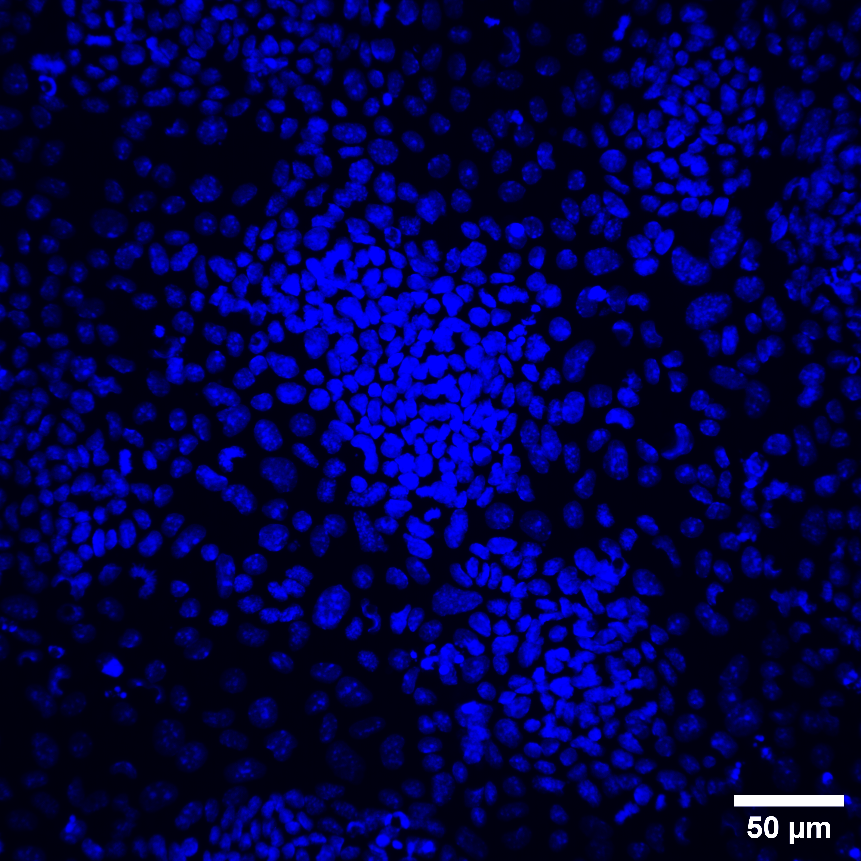 Culture fragile et contraignante :
250µm
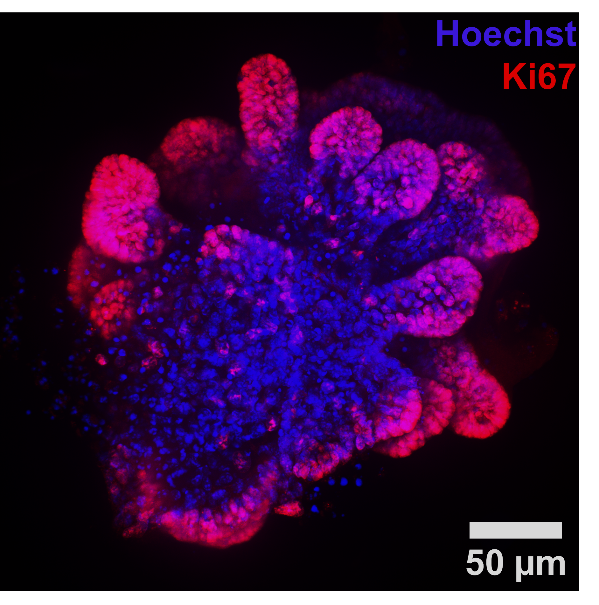 3D
2D
(13)
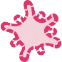 Organoïdes 3D dans domes de matrigel
Organoïdes 2D déposés sur matrgiel réticulé
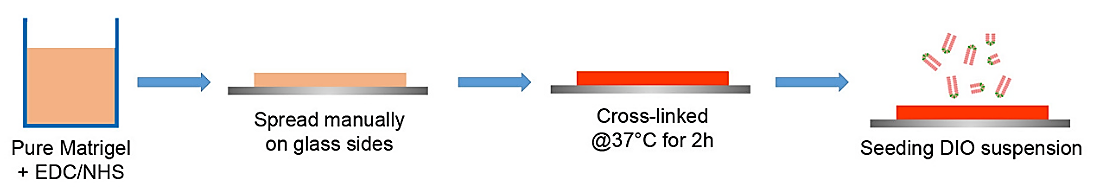 CK20
Hoechst
Lys
Noyau Cellulaire
Protéines des cellules différenciées
(domaines de villosités)
Protéines des cellules Paneth (oemaines de crytpes)
Journées de rencontre de la Graduate Initiative EIF – 11 et 12 juillet 2024
[Speaker Notes: Contrary to tissue biopsy
Non-invasive=Frequent insight+adapted for tumor not easily accessible
lung, advanced breast, colon.]
Cultures d’organoïdes intestinaux
Culture fragile et contraignante : 
Obtention des organoïdes au bout de 8 à 10 jours
Changement du milieu tous les jours ou tous deux jours selon le stade de croissance
Actuellement à l’INL :
Manipulation manuelle
Systèmes commercialisés
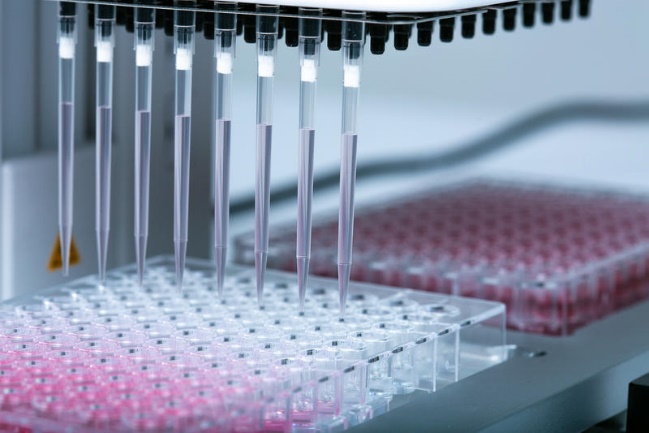 Automate pour de gros volumes de culture
Contrainte du prix
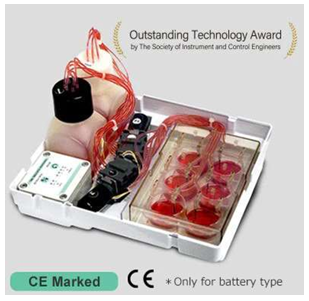 Moins flexible
Prix : 2000  euros
Journées de rencontre de la Graduate Initiative EIF – 11 et 12 juillet 2024
[Speaker Notes: Contrary to tissue biopsy
Non-invasive=Frequent insight+adapted for tumor not easily accessible
lung, advanced breast, colon.]
Objectif du stage de M1
Conception d’un dispositif pour le renouvellement automatique du milieu de culture cellulaire

Débit : 0,5-2 mL/min
Fonctionnement autonome, programmé plusieurs jours à l’avance
	

Stage de M1 : Princesse Agbenda, étudiante en M1 EEEA, cursus Electronique

Contexte : Electronique, Informatique

Période : 	08/04/2024 – 24/05/2024
		24/06/2024 – 25/07/2024

Localisation : INL, La Doua, Villeurbanne
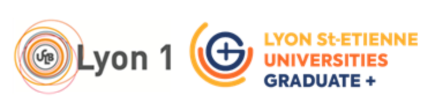 Journées de rencontre de la Graduate Initiative EIF – 11 et 12 juillet 2024
Objectif du stage de M1
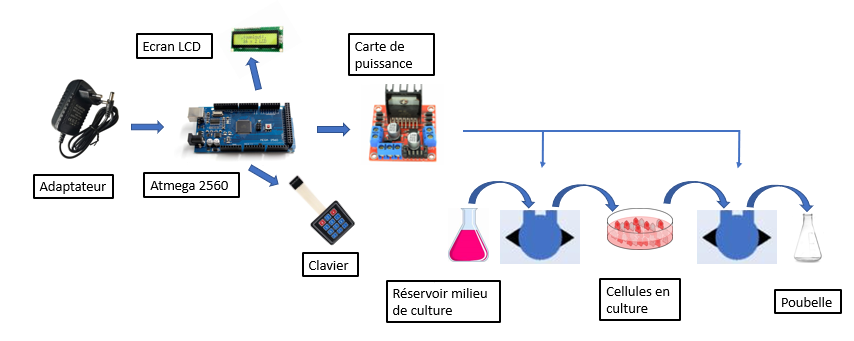 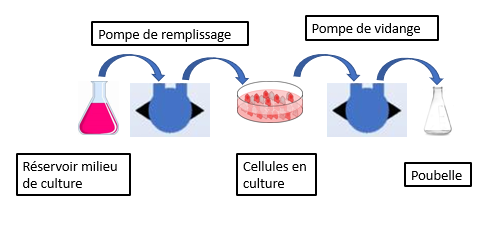 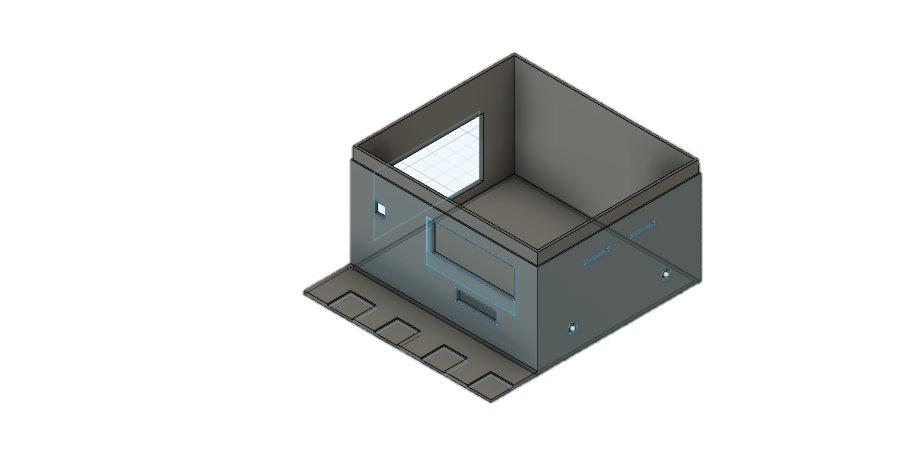 CELLFLOW
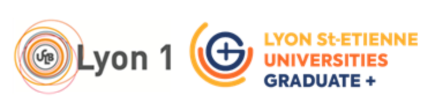 Journées de rencontre de la Graduate Initiative EIF – 11 et 12 juillet 2024
Micro-pompes
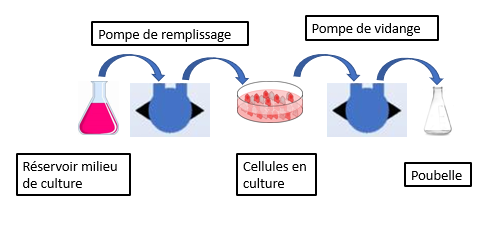 POMPE PERISTALTIQUE
TFS (Takasago Fluidic Systems)
Prix ~= 200 euros
Alimentation : 3V
6 Voies
Compatible Arduino
Tuyaux stérilisables
Flux d’aspiration continu
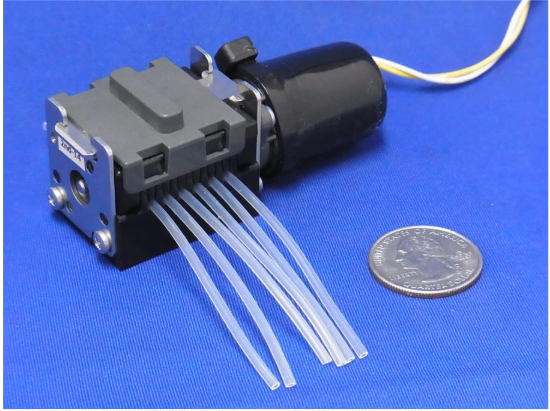 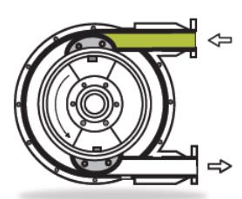 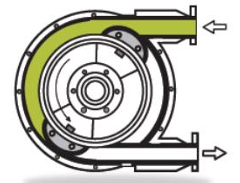 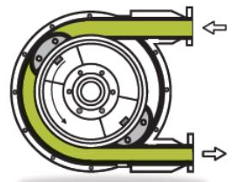 LE PERISTALTISME
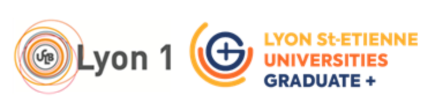 Journées de rencontre de la Graduate Initiative EIF – 11 et 12 juillet 2024
Micro-pompes : caractérisation
Méthode
Caractérisation des pompes
Différents systèmes d’alimentation  3V
Impact des tuyaux
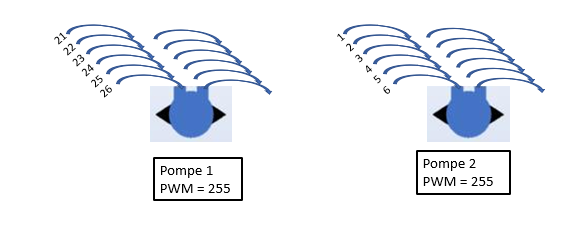 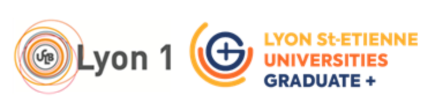 Journées de rencontre de la Graduate Initiative EIF – 11 et 12 juillet 2024
CellFlow – version 1
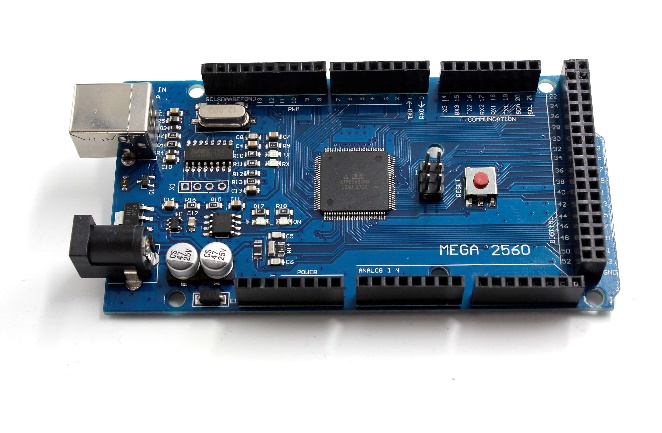 Arduino : Atmega 2560
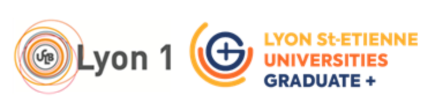 Journées de rencontre de la Graduate Initiative EIF – 11 et 12 juillet 2024
CellFlow – version 1
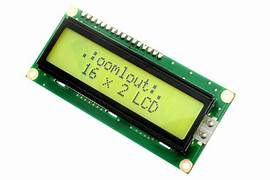 Ecran LCD
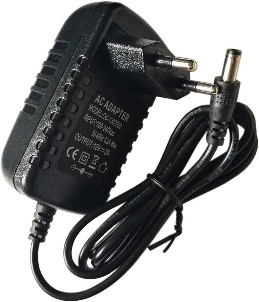 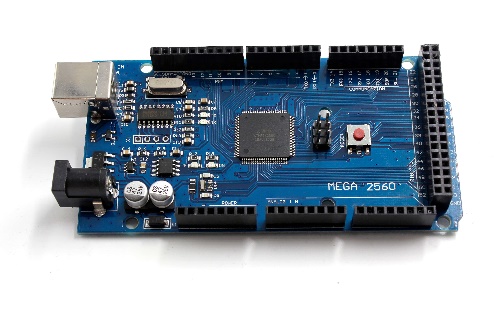 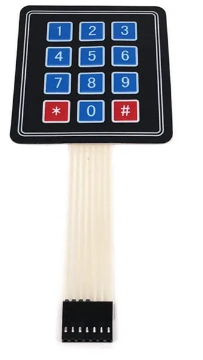 Atmega 2560
Adaptateur
Clavier
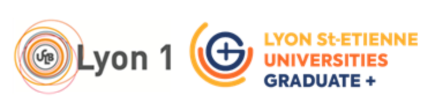 Journées de rencontre de la Graduate Initiative EIF – 11 et 12 juillet 2024
CellFlow – version 1
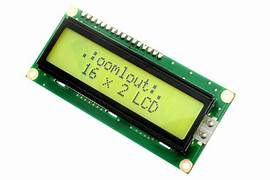 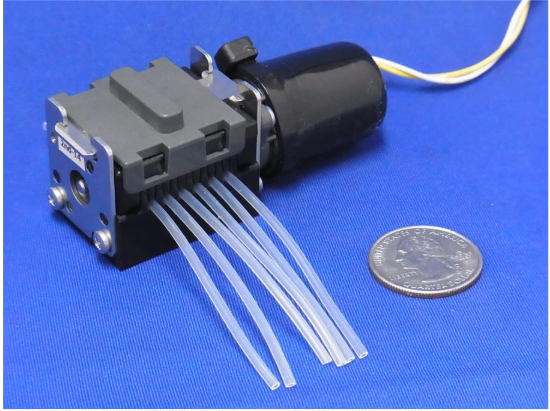 Ecran LCD
Carte de puissance
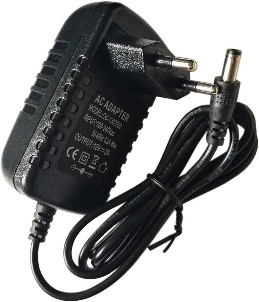 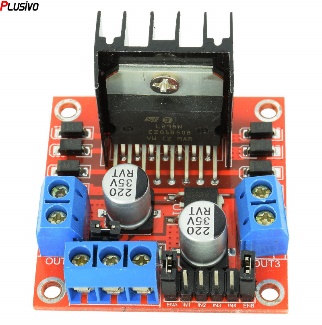 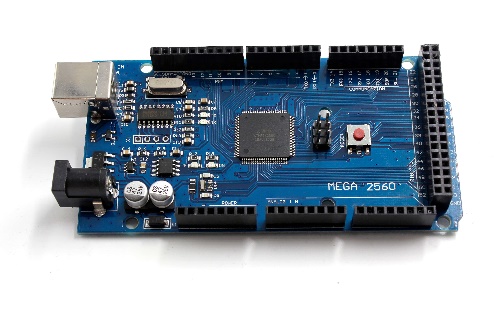 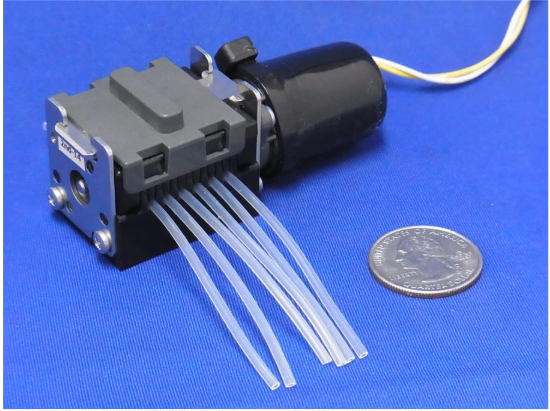 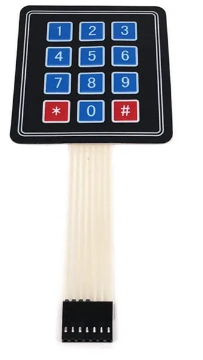 Atmega 2560
Adaptateur
Pompe
Clavier
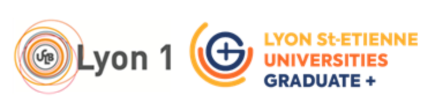 Journées de rencontre de la Graduate Initiative EIF – 11 et 12 juillet 2024
CellFlow – version 1
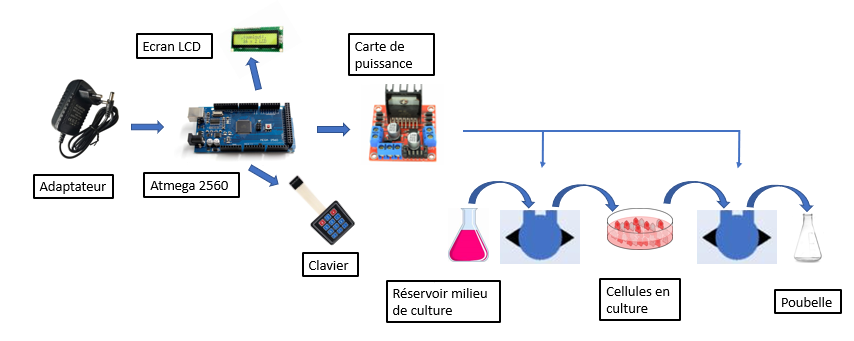 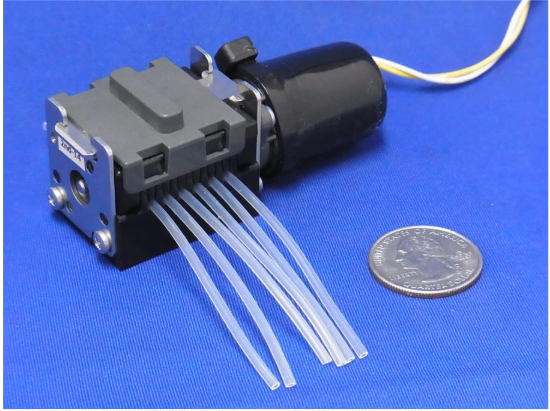 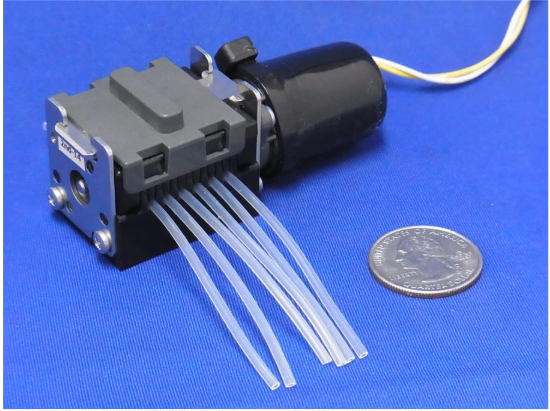 Conception de la boite et des accessoires à l’aide de Fusion 360
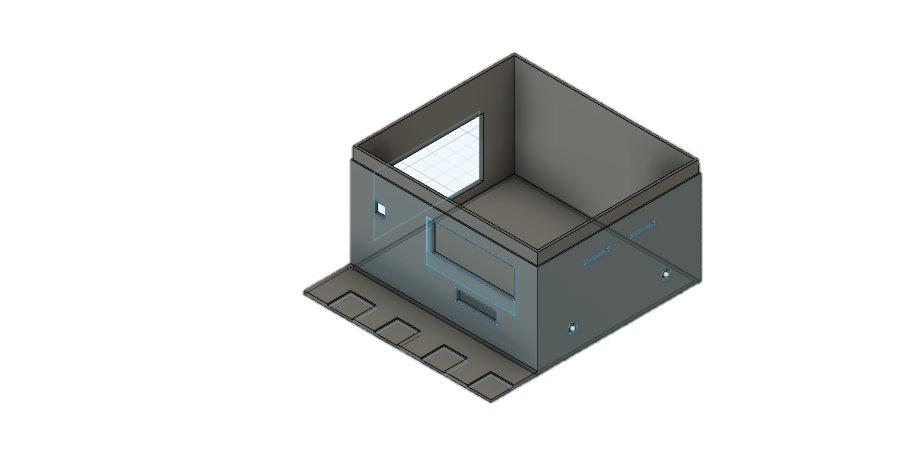 Imprimante : Anycubic i3 Mega
Matière utilisée : Le PLA (acide polylactique)
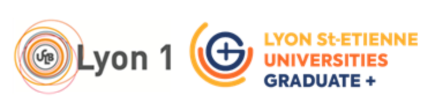 Journées de rencontre de la Graduate Initiative EIF – 11 et 12 juillet 2024
CellFlow – version 1
Configuration du renouvellement journalier
Débit moyen de 928 µl/min
Configuration du début et fréquences de déclenchement
65 secondes pour déplacer 1ml de liquide
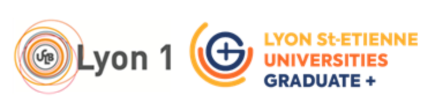 Journées de rencontre de la Graduate Initiative EIF – 11 et 12 juillet 2024
CellFlow – version 1
Configuration du renouvellement journalier
Débit moyen de 928 µl/min
Configuration du début et fréquences de déclenchement
Mode tests
Renouvellement manuel
65 secondes pour déplacer 1ml de liquide
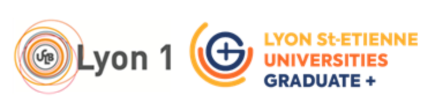 Journées de rencontre de la Graduate Initiative EIF – 11 et 12 juillet 2024
CellFlow – version 1
Configuration du renouvellement journalier
Débit moyen de 928 µl/min
Configuration du début et fréquences de déclenchement
Mode tests
Renouvellement manuel
Affichage des paramètres de configuration
65 secondes pour déplacer 1ml de liquide
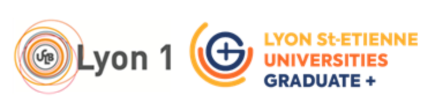 Journées de rencontre de la Graduate Initiative EIF – 11 et 12 juillet 2024
CellFlow – version 1
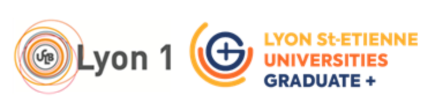 Journées de rencontre de la Graduate Initiative EIF – 11 et 12 juillet 2024
CellFlow – Exposition Meet&Fabrik
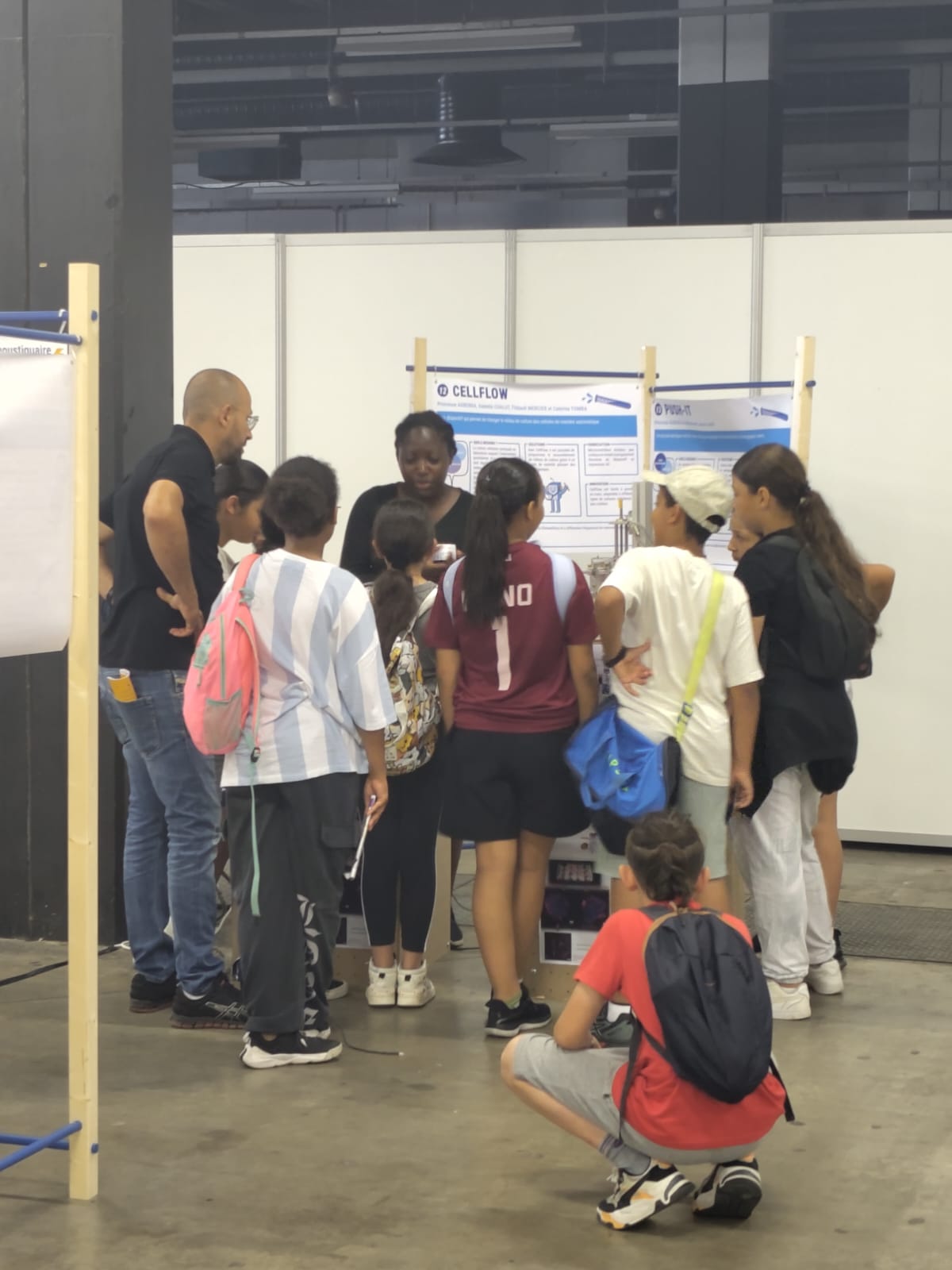 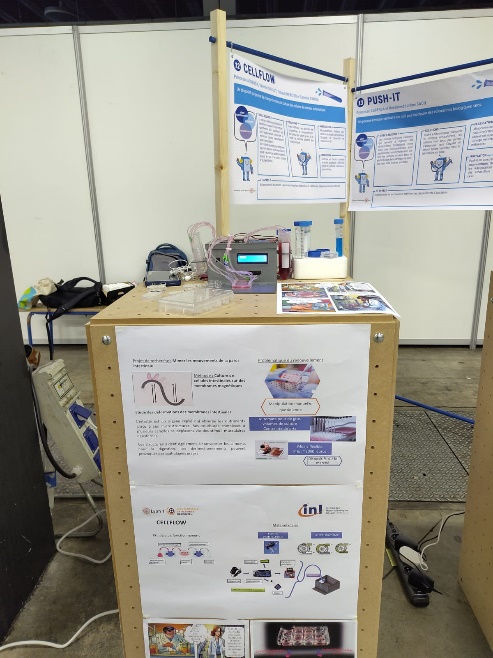 Exposition du CELLFLOW au Meet and Fabrik 2024
28 et 29 Juin
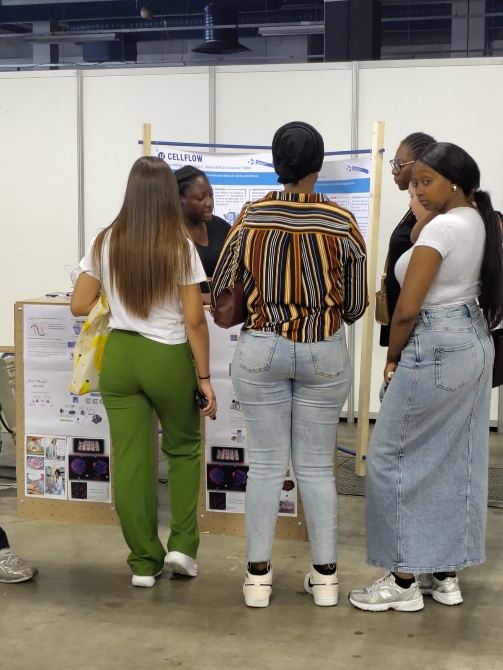 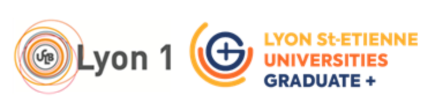 Journées de rencontre de la Graduate Initiative EIF – 11 et 12 juillet 2024
CellFlow – version 2
Amélioration du dispositif CellFlow
Interface homme/machine : écran tactile et LEDs
Nouveaux capteurs et périphérique : capteur humidité, module RTC
Nouveau boitier  comptabilité du système avec l’incubateur : 100% humidité et 37°C
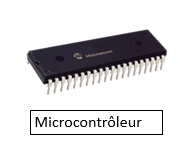 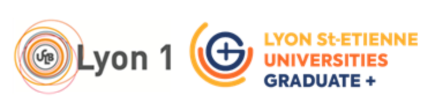 Journées de rencontre de la Graduate Initiative EIF – 11 et 12 juillet 2024
CellFlow – version 2
Amélioration du dispositif CellFlow
Interface homme/machine : écran tactile et LEDs
Nouveaux capteurs et périphérique : capteur humidité, module RTC
Nouveau boitier  comptabilité du système avec l’incubateur : 100% humidité et 37°C
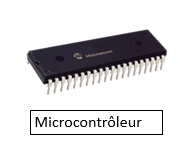 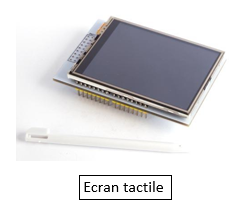 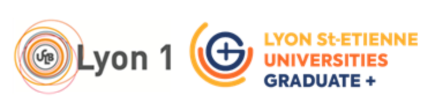 Journées de rencontre de la Graduate Initiative EIF – 11 et 12 juillet 2024
CellFlow – version 2
Amélioration du dispositif CellFlow
Interface homme/machine : écran tactile et LEDs
Nouveaux capteurs et périphérique : capteur humidité, module RTC
Nouveau boitier  comptabilité du système avec l’incubateur : 100% humidité et 37°C
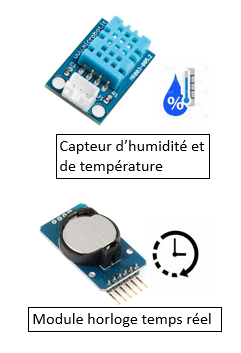 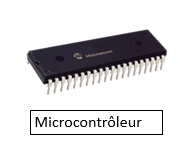 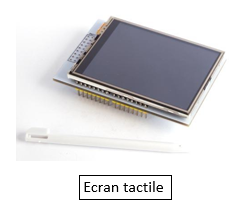 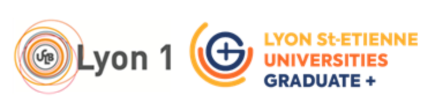 Journées de rencontre de la Graduate Initiative EIF – 11 et 12 juillet 2024
CellFlow – version 2
Amélioration du dispositif CellFlow
Interface homme/machine : écran tactile et LEDs
Nouveaux capteurs et périphérique : capteur humidité, module RTC
Nouveau boitier  comptabilité du système avec l’incubateur : 100% humidité et 37°C
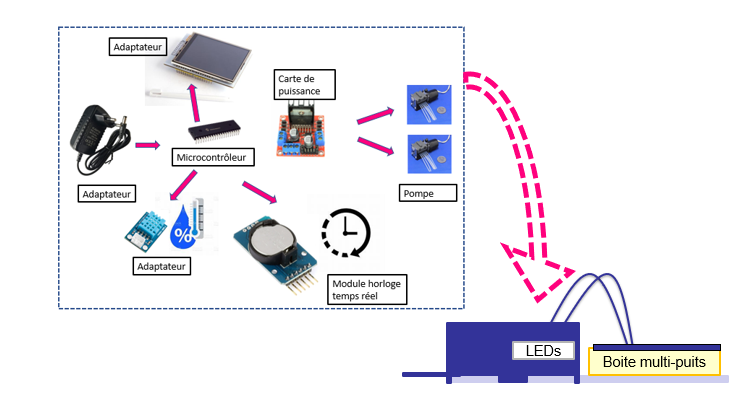 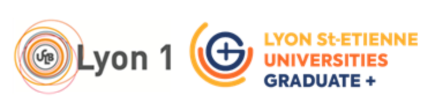 Journées de rencontre de la Graduate Initiative EIF – 11 et 12 juillet 2024
CellFlow – version 2
Amélioration du dispositif CellFlow
Interface homme/machine : écran tactile et LEDs
Nouveaux capteurs et périphérique : capteur humidité, module RTC
Nouveau boitier  comptabilité du système avec l’incubateur : 100% humidité et 37°C
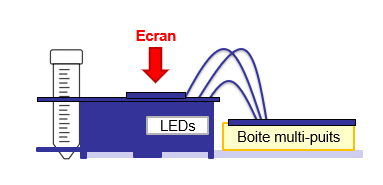 VUE DE FACE
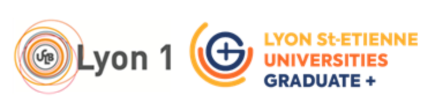 Journées de rencontre de la Graduate Initiative EIF – 11 et 12 juillet 2024
CellFlow – version 2
Amélioration du dispositif CellFlow
Interface homme/machine : écran tactile et LEDs
Nouveaux capteurs et périphérique : capteur humidité, module RTC
Nouveau boitier  comptabilité du système avec l’incubateur : 100% humidité et 37°C
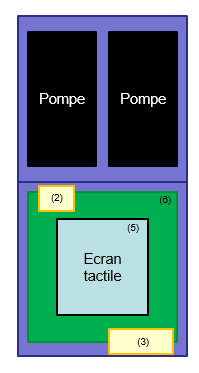 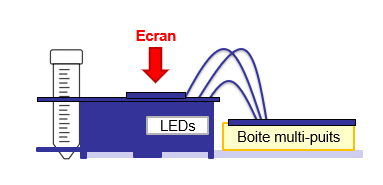 VUE DE FACE
VUE DE DESSUS
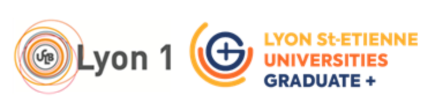 Journées de rencontre de la Graduate Initiative EIF – 11 et 12 juillet 2024
CellFlow – version 2
Amélioration du dispositif CellFlow
Interface homme/machine : écran tactile et LEDs
Nouveaux capteurs et périphérique : capteur humidité, module RTC
Nouveau boitier  comptabilité du système avec l’incubateur : 100% humidité et 37°C
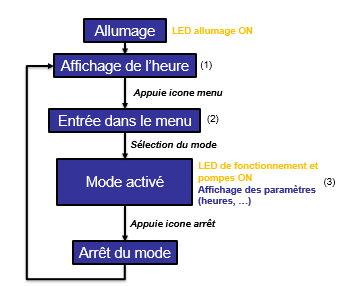 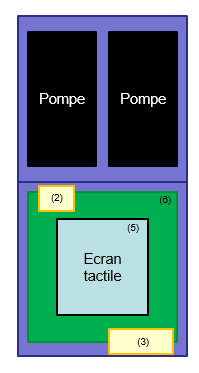 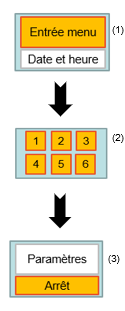 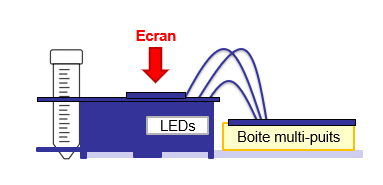 VUE DE FACE
VUE DE DESSUS
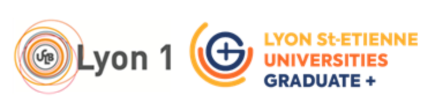 Journées de rencontre de la Graduate Initiative EIF – 11 et 12 juillet 2024
Conclusions et perspectives
Développement d’un premier système CellFlow fonctionnel

Développement en cours d’une seconde version	
Compatible avec l’incubateur
Plus conviviale
Notice technique

Test de cultures cellulaires courant juillet

Apport de ce stage
Découverte du monde de la recherche, équipements de pointe
Développement d’aptitudes analytiques et méthodiques pour la résolution de problèmes
Mise en œuvre de compétences du master et acquisition de nouvelles
Compétences en communication scientifique, travail d’équipe et présentations professionnelles
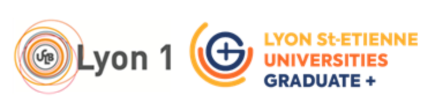 Journées de rencontre de la Graduate Initiative EIF – 11 et 12 juillet 2024